Razpis za vpis 2021/22
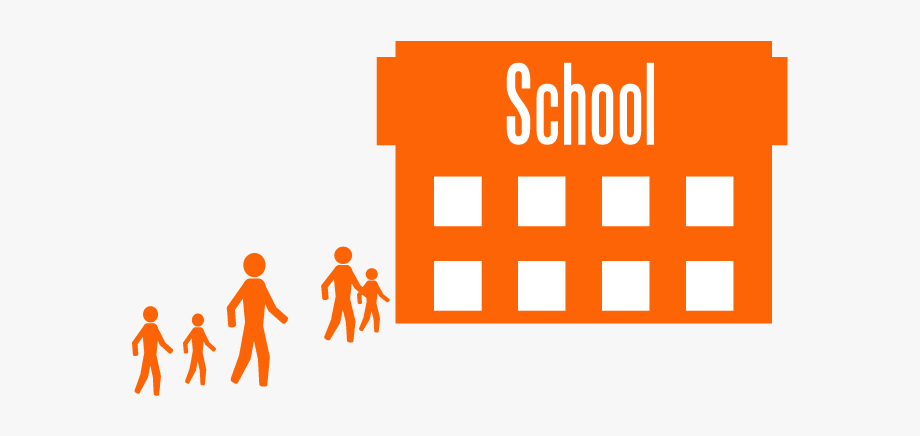 Ekonomska šola Celje, Gimnazija in srednja šolaKosovelova ul. 4
Video s predstavitvijo programov:  https://www.youtube.com/watch?v=Rq-1W4aVaic&ab_channel=EkonomskaCelje
Na spletni strani https://srednja.escelje.si/ bodo pod zavihkom INFORMATIVNI DAN v januarju zbrane pomembne informacije
Kaj dogaja na EŠC najdete tudi na: https://www.instagram.com/ekonomska_sola_celje/
Gimnazija Celje-Center Kosovelova ul. 1
Vse novice na temo vpisa na GCC najdete na šolski spletni strani in na posebni podstrani, ki je namenjena vpisu. 
Vabljeni tudi k obisku našega Facebook in Instagram profila ter na strani spletnega časopisa Sledko. 
Za vsa vprašanja pa smo vam vedno na voljo tudi na telefonski številki 03 428 57 00 in e-naslovu info@gcc.si.
I. gimnazija v CeljuKajuhova ul. 2
Na I. gimnaziji v Celju se bo v strokovni del programa Umetniška gimnazija lahko vključilo še 16 dijakov  (vzporedno izobraževanje).

Več informacij o naših programih:
https://www.prvagim.si/
Srednja šola za gostinstvo in turizem CeljeKosovelova ul. 2
Več informacij o naših programih:
http://www.ssgt.si/
Srednja zdravstvena šola CeljeIpavčeva ul. 10
V šolskem letu 2021/22 razpisujemo v programu zdravstvena nega pet oddelkov, od tega en športni oddelek. Za dijake v športnem oddelku se oblikuje osebni izobraževalni načrt na podlagi Pravilnika o prilagoditvah šolskih obveznosti dijaku v srednji šoli (Ur. l. RS, št. 30/2018).

Več informacij o naših programih:
www.szsce.si/sola/svetovalna-sluzba/za-bodoce-dijake/
Šola za hortikulturo in vizualne umetnosti CeljeLjubljanska c. 97Srednja poklicna in strokovna šola
Več informacij o programih in vpisu na www.hvu.si.
Spremljajte nas tudi na  https://www.facebook.com/hvu.celje.
Šolski center Celje Pot na Lavo 22
Gimnazija Lava
Eden od razpisanih štirih oddelkov programa gimnazija je evropski oddelek. 

Več informacij o programih, vpisu in dogajanju na šoli na https://gl.sc-celje.si, spremljajte nas tudi na https://www.facebook.com/scclava/.
Srednja šola za gradbeništvo in varovanje okolja
Možnost pridobitve štipendije za deficitarne poklice za programe izvajalec suhomontažne gradnje, pečar-polagalec keramičnih oblog, tesar in zidar.
Več informacij o programih in vpisu na http://gvo.sc-celje.si/
Srednja šola za kemijo, elektrotehniko in računalništvo
Možnost pridobitve štipendije za deficitarne poklice za program elektrikar.

Več informacij o programih in vpisu na http://ker.sc-celje.si/
Srednja šola za strojništvo, mehatroniko in medije
Možnost pridobitve štipendije za deficitarne poklice za izobraževalne programe mehatronik operater, oblikovalec kovin - orodjar in inštalater strojnih inštalacij.
Več informacij o izobraževalnih programih, vpisu in dogajanju na naši šoli dobite na spletni strani http://smm.sc-celje.si/.
Srednja šola za storitvene dejavnosti in logistikoLjubljanska c. 17
Več informacij o vpisu: http://sdl.sc-celje.si/ pod zavihkom “Za bodoče dijake” in na   https://www.facebook.com/sccsdl/
Šolski center Rogaška SlatinaSteklarska ul. 1
*Možnost pridobitve kadrovske štipendije ali štipendije za deficitarne poklice. 
Povezave do predstavitvenih filmčkov in podrobnejših opisov posameznih programov:
Gimnazija: https://scrs.si/osnovnosolci/program-gimnazije/
Tehnik optik: https://scrs.si/osnovnosolci/68-2/
Tehnik steklarstva: https://scrs.si/osnovnosolci/program-tehnik-steklarstva/
Steklar (vajenec): https://scrs.si/osnovnosolci/steklar-vajenec/

Povezava do predstavitve šole v živo za devetošolce in starše (10.12. 2020 ob 16:30): https://meet.google.com/kij-akvb-jmq
Šolski center Slovenske Konjice-ZrečeTattenbachova ul. 2a
Več informacij o progemih: http://www.sc-konjice-zrece.si/si/index.php/solski-center-slovenske-konjice-zrece/novice/item/1070-programi
Šolski center ŠentjurCesta na kmetijsko šolo 9
Informacije na spletni povezavi Spletna stran ŠC Šentjur (sc-s.si) pod zavihkom informativni dan.
V sklopu šole deluje tudi dijaški dom.
Šolski center VelenjeTrg mladosti 3
Predstavitve šol in programov na povezavi https://www.scv.si/sl/  pod zavihkom PROMOCIJA.
Elektro in računalniška šola
Program elektrikar se izvaja tudi v vajeniški obliki.
Več informacij o naših programih:
http://www.scv.si/sl/elektro-in-racunalniska-sola/
Gimnazija
Na Šolskem centru Velenje, Gimnazija, se bo v strokovni del programa Umetniška gimnazija lahko vključilo še 12 dijakov  (vzporedno izobraževanje).
Več informacij o naših programih:
http://www.scv.si/sl/gimnazija/
Šola za strojništvo, geotehniko in okolje
Šola za strojništvo, geotehniko in okolje
Program strojni mehanik se izvaja v vajeniški obliki.
Več informacij o naših programih:
http://www.scv.si/sl/sola-za-strojnistvo-geotehniko-in-okolje/
Šola za storitvene dejavnosti
Več informacij o naših programih:
http://www.scv.si/sl/sola-za-storitvene-dejavnosti/